Kwaliteitszorg
Les 6
Lesprogramma
Protocollen op verschillende gebieden
Afwijken van een protocol
Wetenschap en protocollen
19.4 Protocollen op verschillende gebieden
Protocollen kunnen betrekking hebben op verschillende gebieden:

Universele protocollen
Gebeurtenis gebonden protocollen
Cliëntgebonden protocollen
Functie gebonden protocollen
Discipline gebonden protocollen
Je kunt protocollen ook onderverdelen naar het gebied waarop ze betrekking hebben.
Veiligheidsprotocollen
Meldingsprotocollen
Communicatieprotocollen
Arboprotocollen
Hygiëneprotocollen
Begeleidings- en zorgprotocollen
Kwaliteitszorgprotocollen
19.5 Afwijken van een protocol
Een protocol moet je opvolgen. Mag je nooit van een protocol afwijken?

Als je alleen moet beslissen of je van het protocol afwijkt, denk dan hieraan:

Wat is de impact van het protocol?
Als je afwijkt van het protocol, welke risico’s en gevolgen kan dat hebben?
Heb je genoeg kennis en ervaring om van het protocol af te wijken?
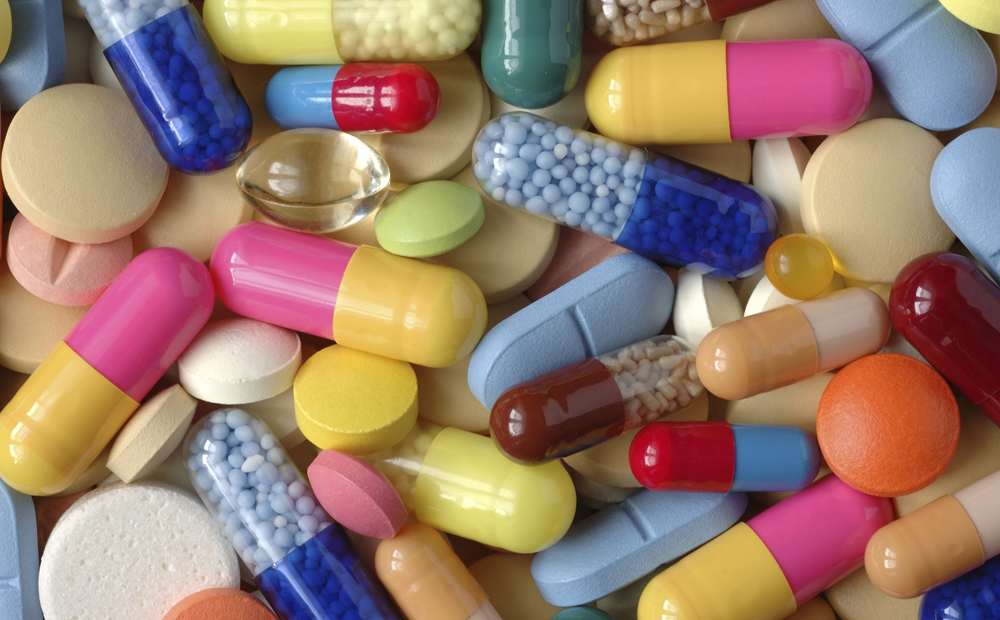 19.6 Wetenschap en protocollen
Voordat medicijnen op de markt komen:

Laboratoriumtesten
Trial-fasen 1 t/m 4
Wetenschappelijke aanpak
Protocollen